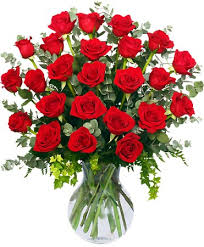 WELCOME
Everyone 
To my 
English class
Teacher’s introduction
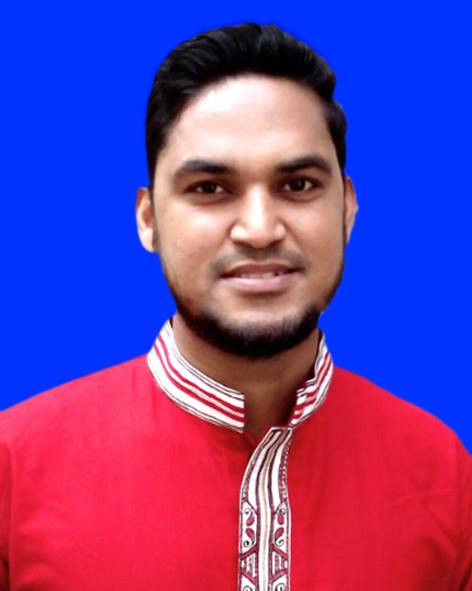 Md. Shafiul Alam
Assistant teacher
Bazitkhila Govt. Primary School,
Sherpur Sadar, Sherpur.
Mobile no: 01721082430
Class : Two 
Subject : English
Time : 30 minute
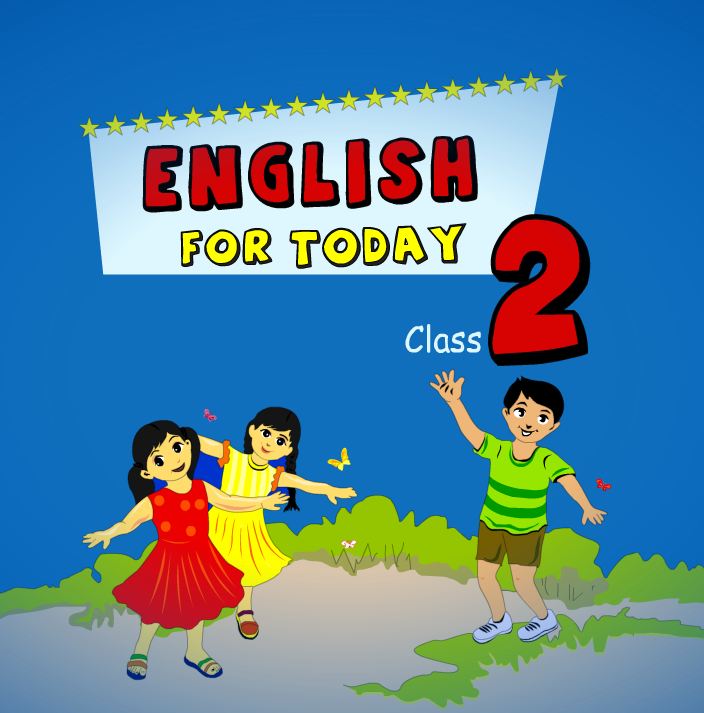 Unit			     	:  01 	
Lessons		: 	4-6
Page		      	: 	03
Creat Emotion
By  hello song
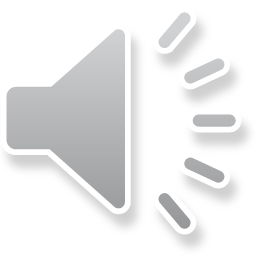 What can you see in this pictures?
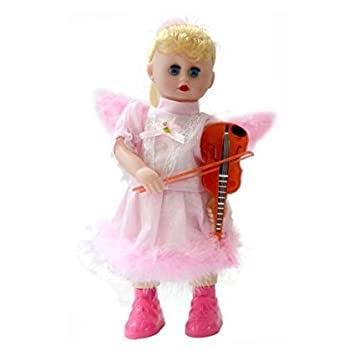 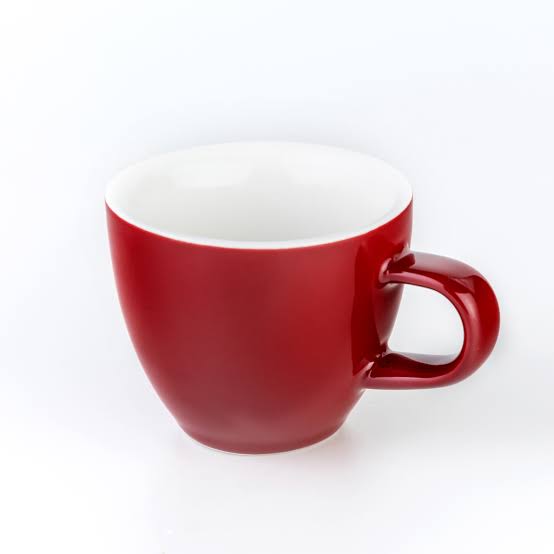 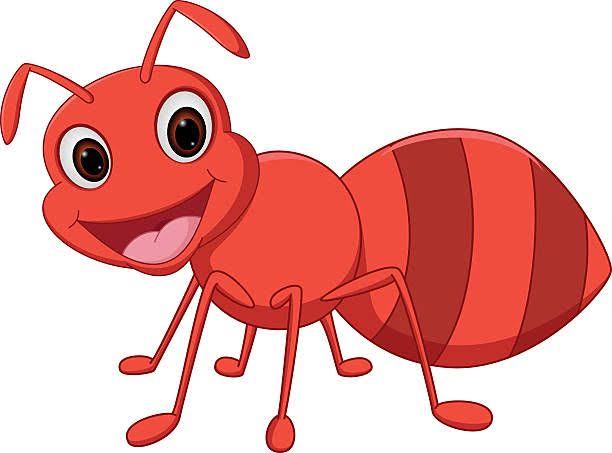 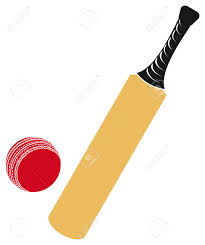 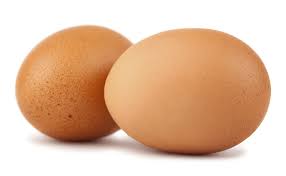 There are many kind of pictures.
Today’s lesson
Alphabet  ( A a -- E e )
Unit			     	:  01 	
Lessons		: 	4-6
Page		      	: 	03
Learning outcomes
At the end of the lesson students will be able to-
1.1.1    become familiar with English sounds by listening to common English 	  words.
1.1.2    say simple words and phrases with proper sounds and stress.
1.2.1    recognize and read the alphabet both small and capital (non-cursive).
1.3.1    recognize and read the name of objects having the same initial and 	  final sounds.
W.C.W
Look listen and say-
A a
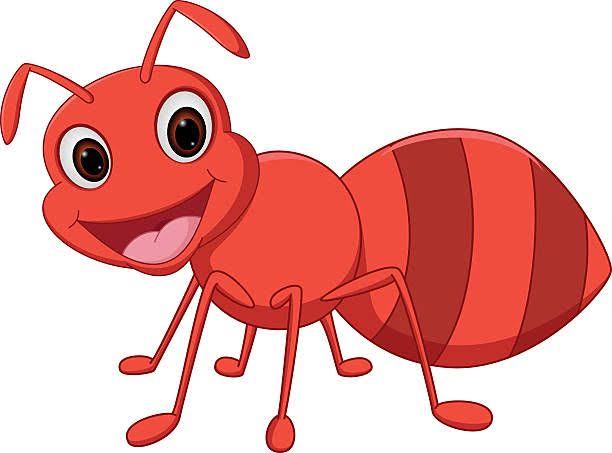 Ant
W.C.W
Look listen and say-
B b
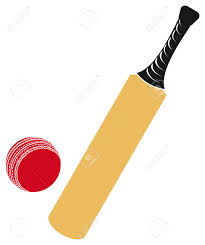 Bat
W.C.W
Look listen and say-
C c
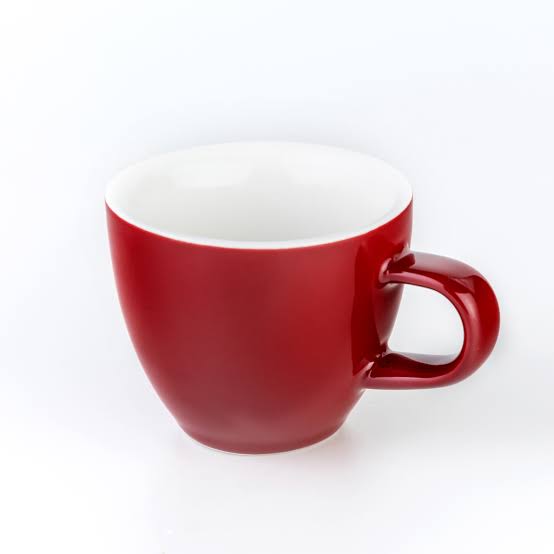 Cup
W.C.W
Look listen and say-
D d
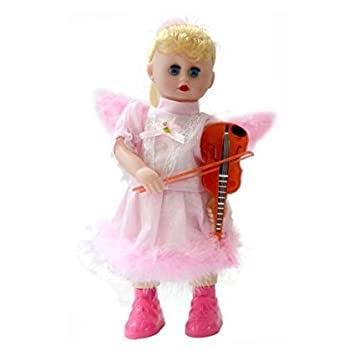 Doll
W.C.W
Look listen and say-
E e
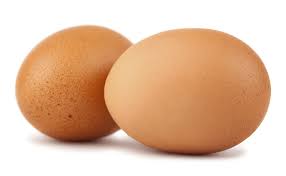 Egg
wcw
Read and say. Trace and write-
Ant
Bat
Cup
Egg
Doll
Click the right letter
Evaluation
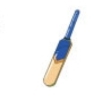 Bat
B
S
R
T
Q
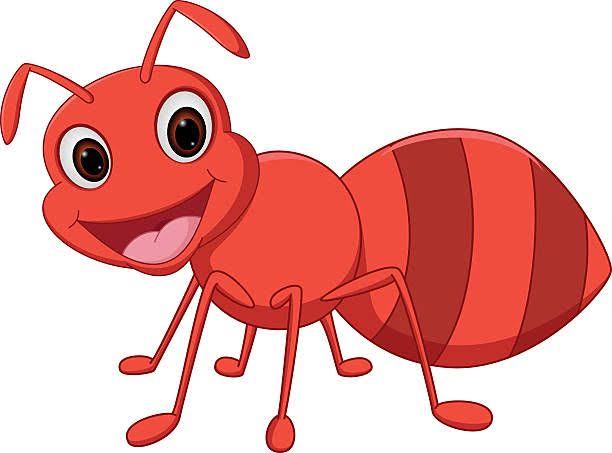 Ant
S
P
Q
A
T
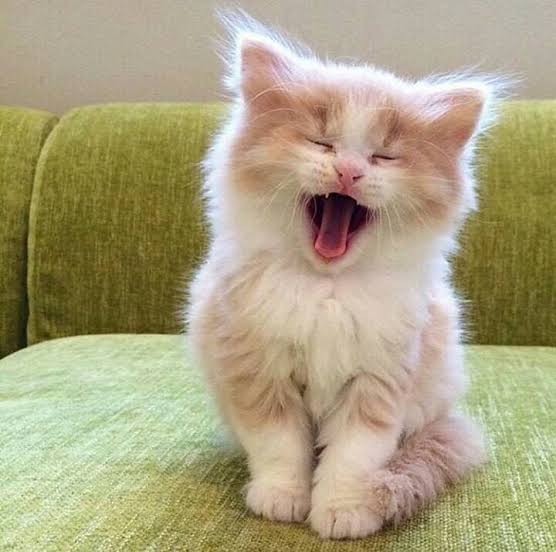 Cat
C
Q
S
T
P
Click the right letter
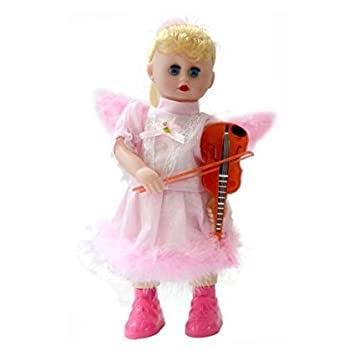 Doll
L
R
N
D
K
Evaluation
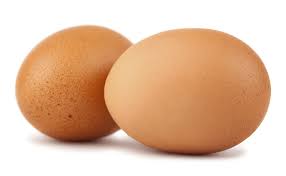 Egg
Q
S
P
E
T
Say read and match
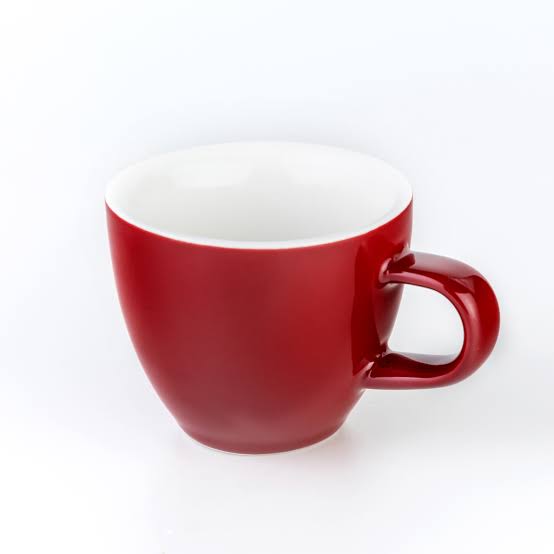 Bat
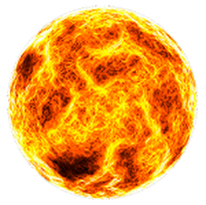 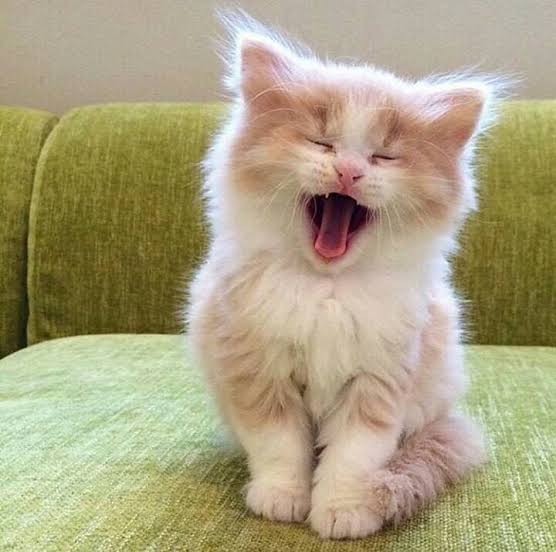 Cup
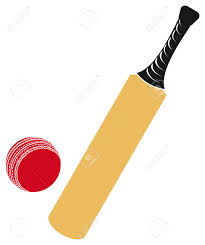 Ant
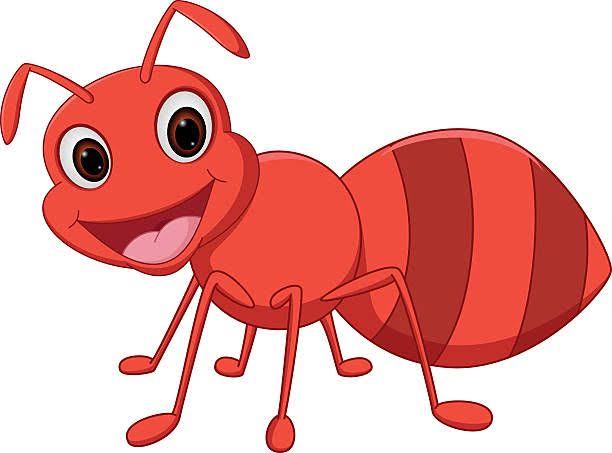 Cat
Home Work
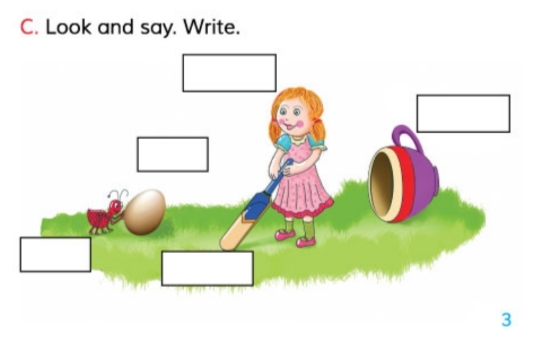 Fill in the box.
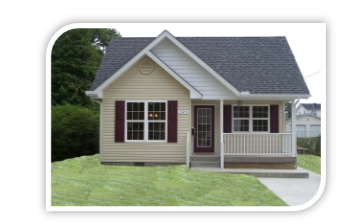 # Write  A a----E e with small & capital letter .
Goodbye song
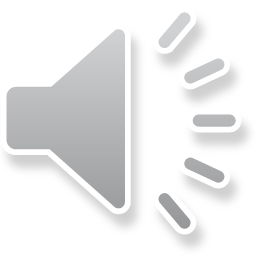 Thanks to all
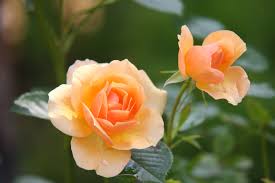